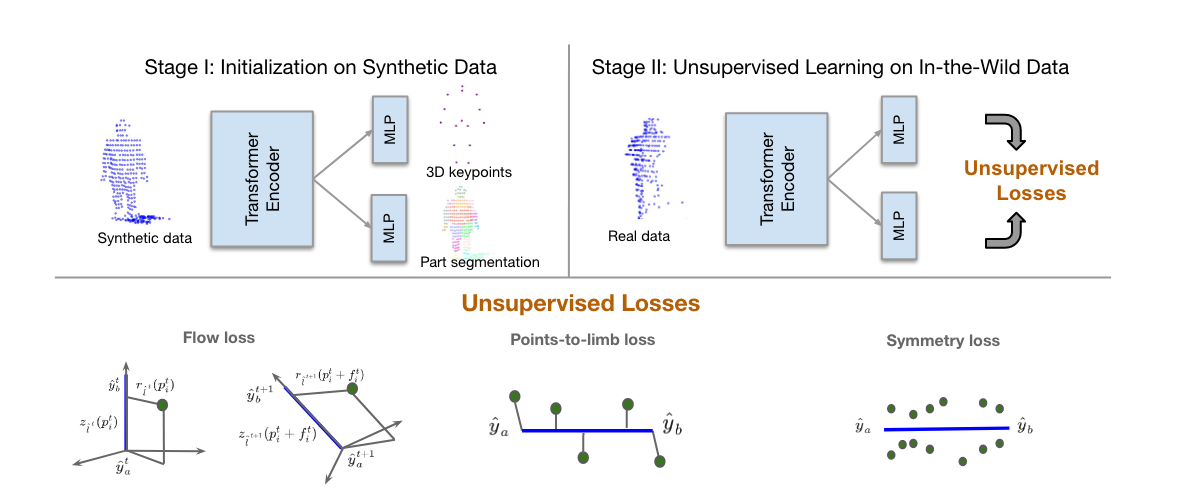 3D Human Keypoints Estimation from Point clouds in the Wild Without Human Labels
In CVPR 2023
Stanford University, Waymo
DaeYong Kim
Dept. of Artificial Intelligence, Ajou University
Contents
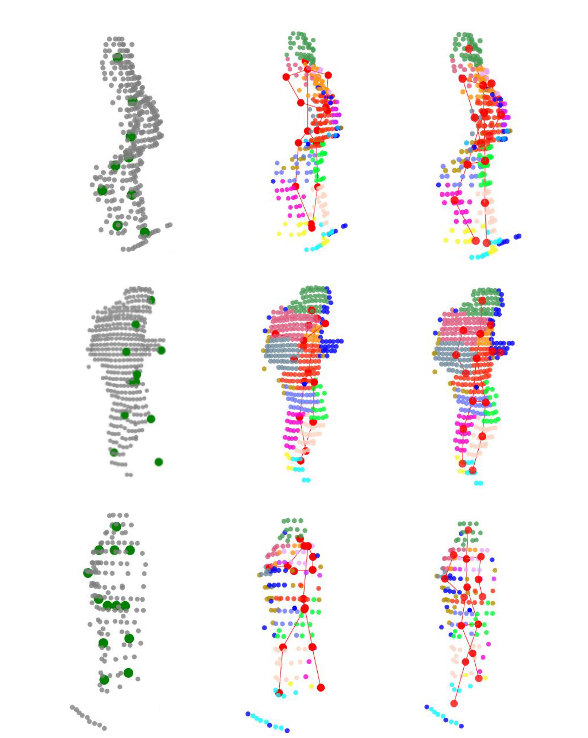 Goal
2. Prior works
3. Propose : GC-KPL
4. Process
    4-1. Stage I
    4-2. Stage II
5. Losses
    5-1. Flow Loss
    5-2. Points-to-Limb Loss
    5-3. Symmetry Loss
    5-4. Joint-to-Part Loss
    5-5. segmentation Loss && Training objective
6. evaluation
2
Goal
3D human keypoints estimation from point clouds in the Wild
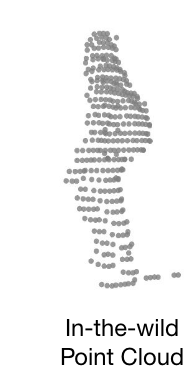 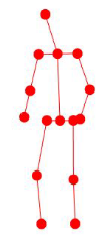 3D keypoints predictor
LiDAR
Unsupervised
3
Prior works
Supervision
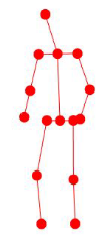 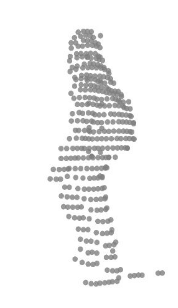 3D keypoints predictor
Label
+
Prior work)
3d data + label : expensive
focus on utilizing 2d weak data


This work)
un-labeled LiDAR data has a lot of useful information
weak Supervision : RGB, depth, etc…
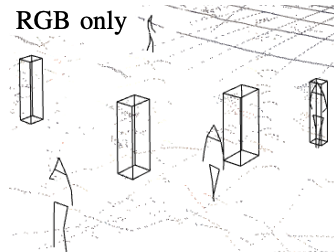 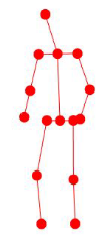 3D keypoints predictor
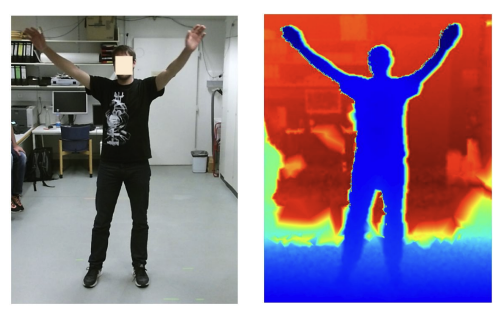 - M. Furst, S. T. P. Gupta, R. Schuster, O. Wasenmuller, and D. Stricker, "HPERL: 3D human pose estimation from RGB and LiDAR,” IEEE, 2021
- J. Zheng, X. Shi, A. Gorban, J. Mao, Y. Song, C. R. Qi, T. Liu, V. Chari, A. Cornman, Y. Zhou, and others, “Multi-modal 3D human pose estimation with 2D weak supervision in autonomous driving,” IEEE, 2022
4
Propose : GC-KPL
GC-KPL : Geometry Consistency inspired Key Point Leaning
Assumptions
- human skeletons are roughly centered rigid body parts
- surface points : “location + movement” -> skeleton “movement”
propose
- novel unsupervised losses term
  - Flow Loss
  - Points-to-Limb Loss
  - Symmetry Loss
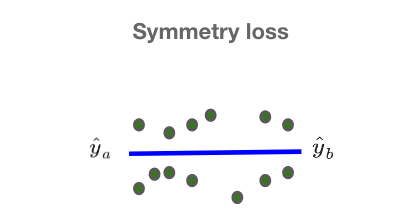 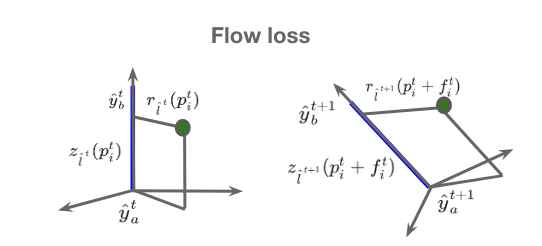 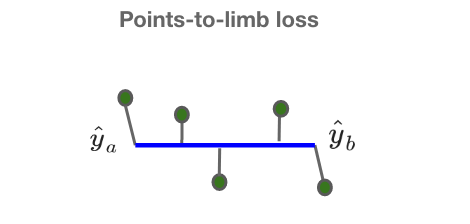 5
Process - Overall
Stage I – Warm Up
Stage II – refine the network
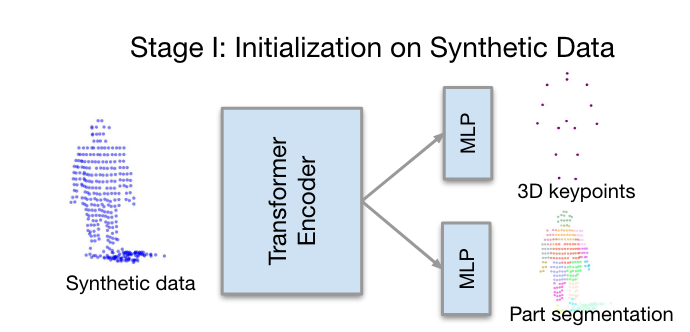 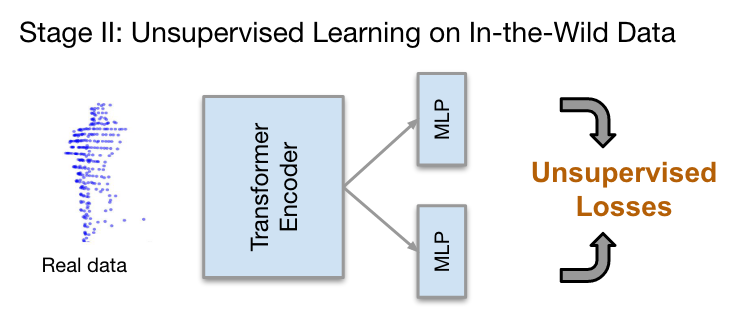 transformer-based regression model : keypoints
semantic segmentation model : localizing body parts on a synthetic data 
synthetic data : constructed from randomly posed SMPL human body model
Using unsupervised Losses
Flow Loss
Points-to-limb Loss
Symmetry Loss
6
Process – Stage I : Input & Output
Input : Point Clouds
Output : {3D keypoints, Part segmentation}
<Keypoints : L2 Loss>
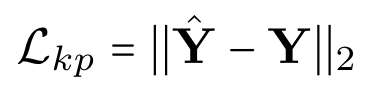 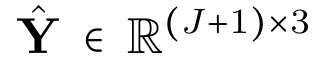 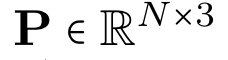 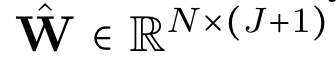 <segmentation : Cross-Entropy Loss>
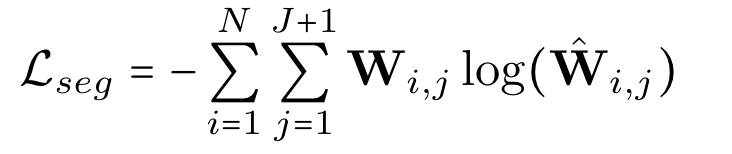 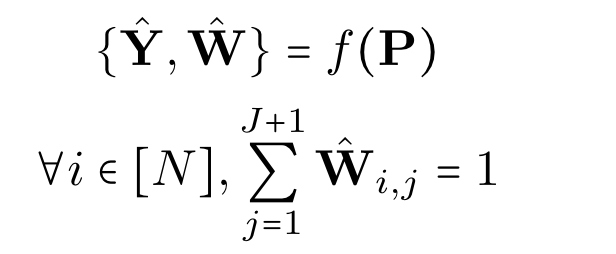 <Minimize>
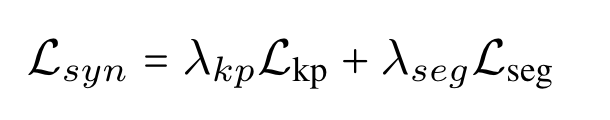 Process – Stage I
3D human keypoints estimation from points clouds in the wild
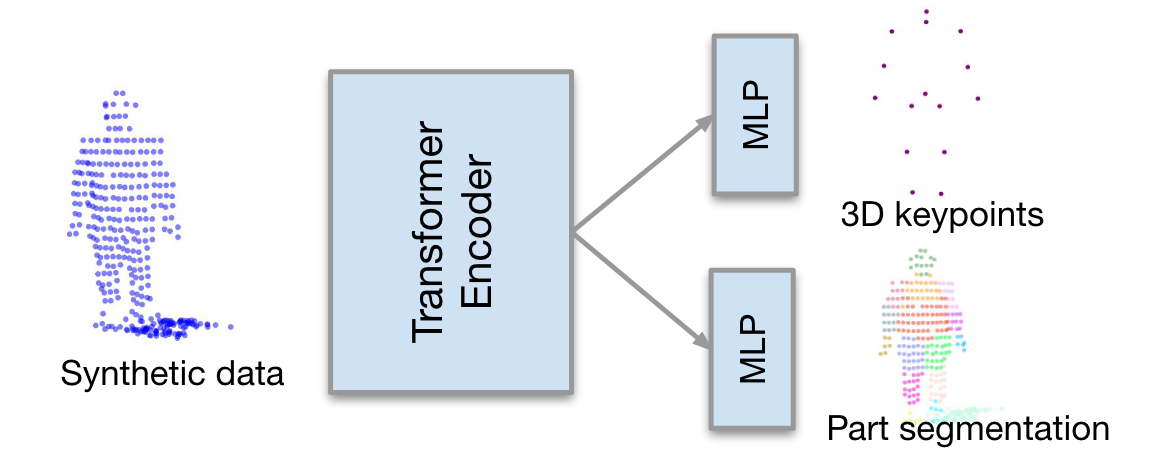 L2
-> regression
Cross Entropy
-> classification
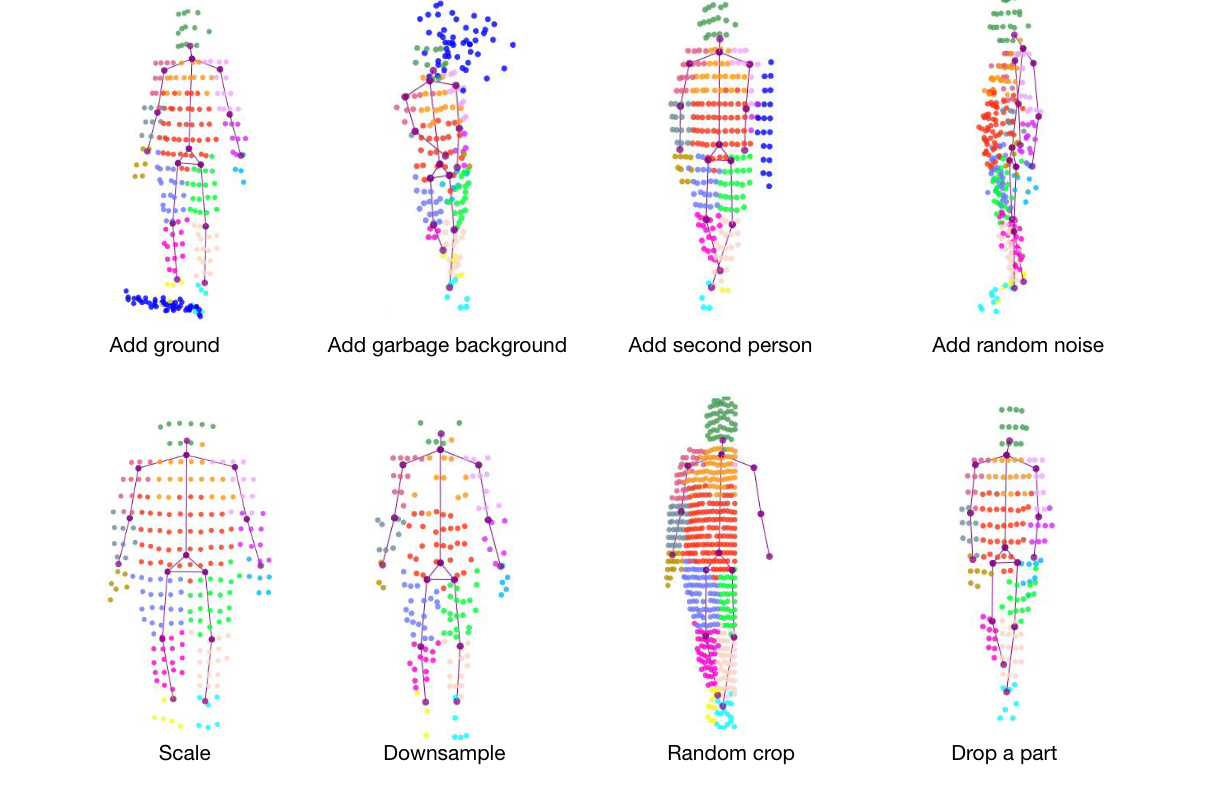 - Add ground
- Add garbage background
- Add random noise
- Scale
- Downsample
- Random crop
- Drop a part
<augmentation>
8
Process – Stage II
3D human keypoints estimation from points clouds in the wild
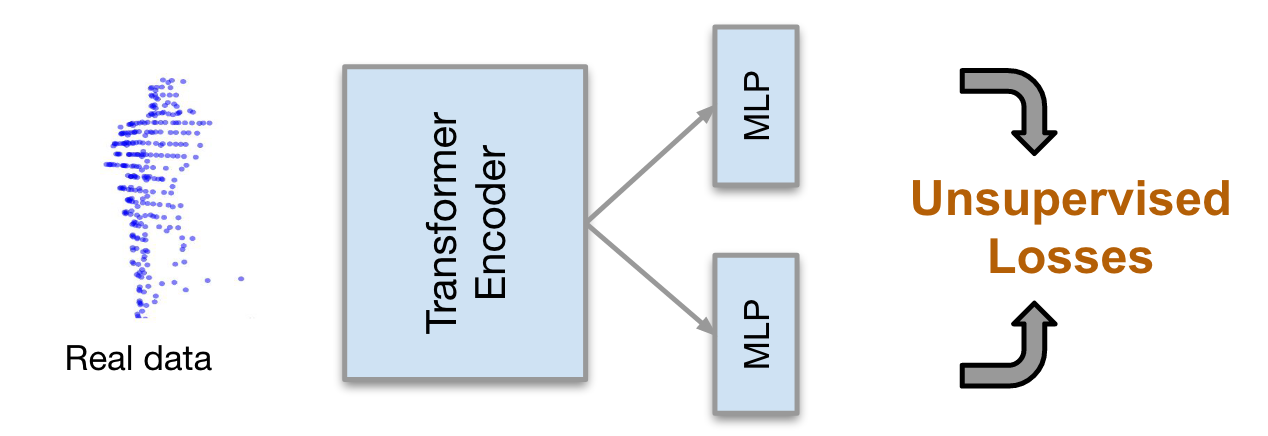 points clouds -> set of points {x, y, z}
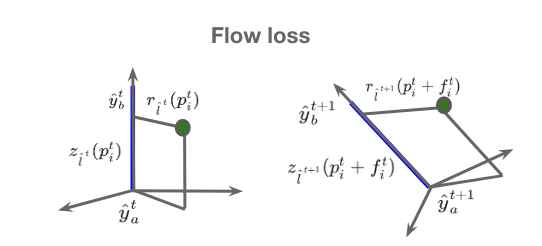 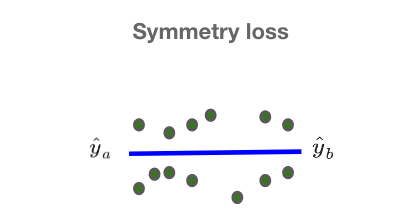 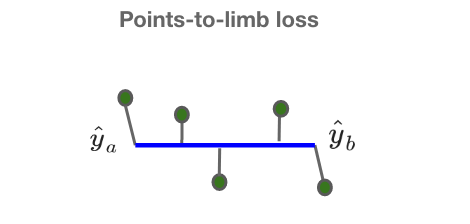 9
Losses
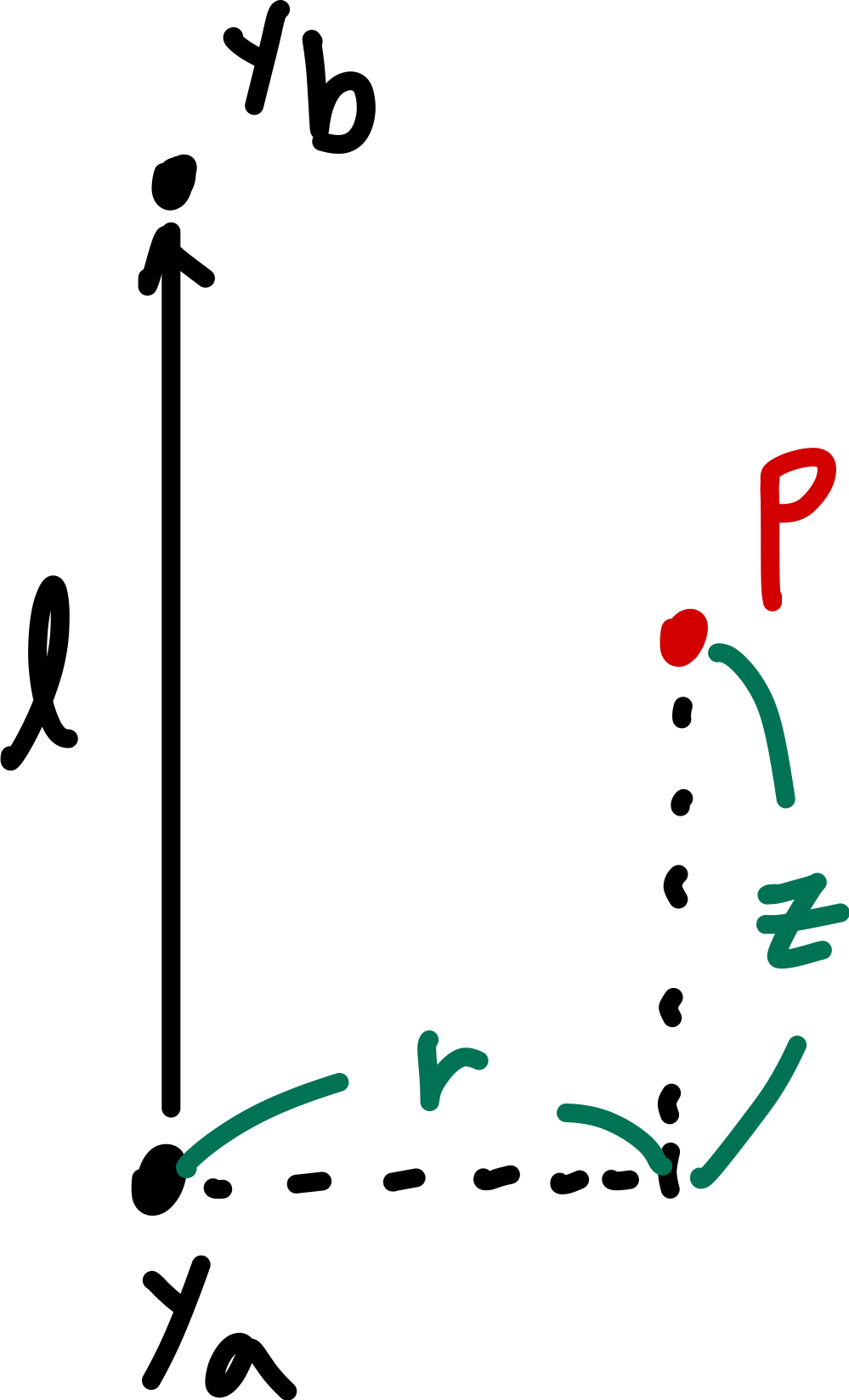 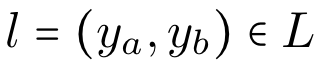 : Limb
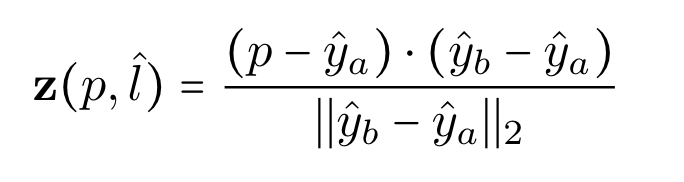 : axial
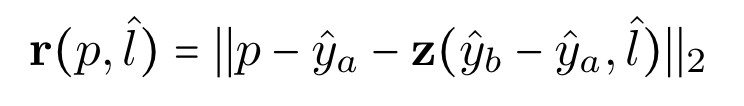 : radial
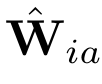 : The probability of each point I belonging to body part a
points → each limbs’ local cylindrical coordinate
10
Losses – Flow Loss
- For considering the predictions from two consecutive frames
- For consistency of the radial and altitude components of all points with respect to scene flow
<Forward Flow>
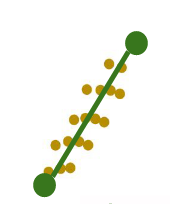 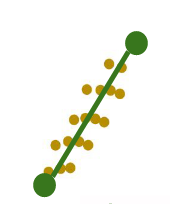 <forward Flow>
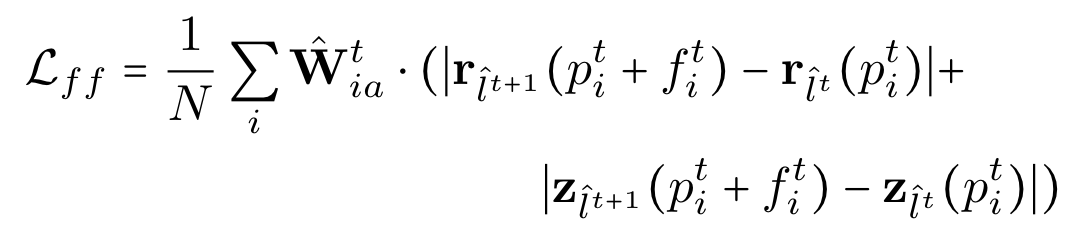 <backward Flow>
<backward Flow>
t
t+1
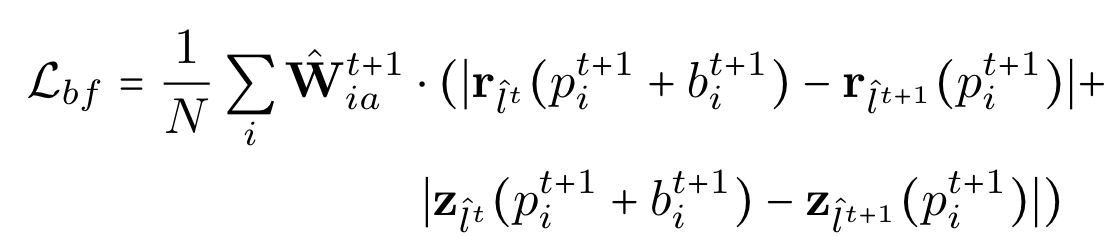 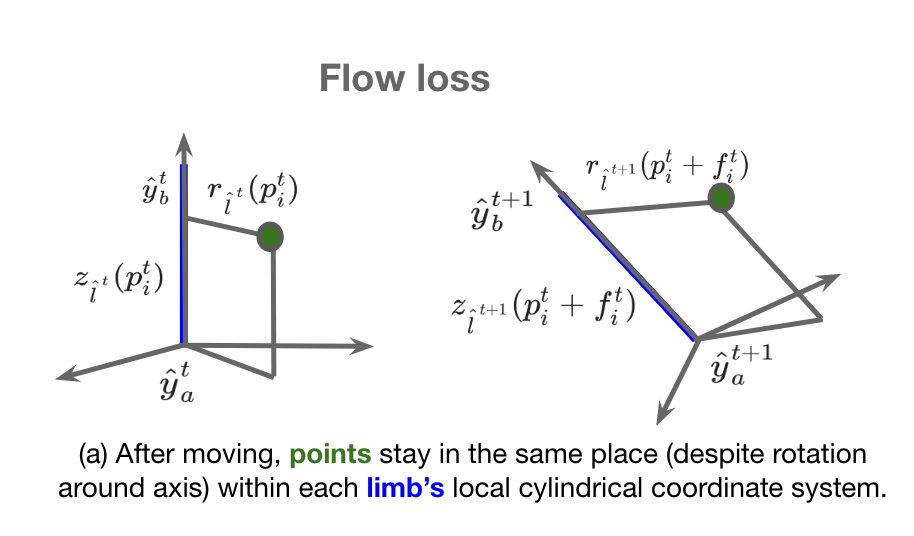 <Flow loss = Forward + backward>
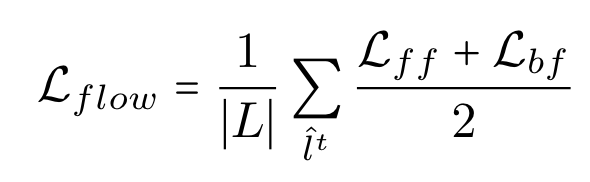 11
Losses – Points-to-Limb Loss
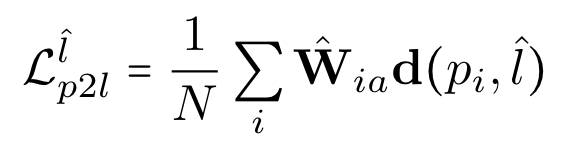 d : L2 distance function(point <-> limb)
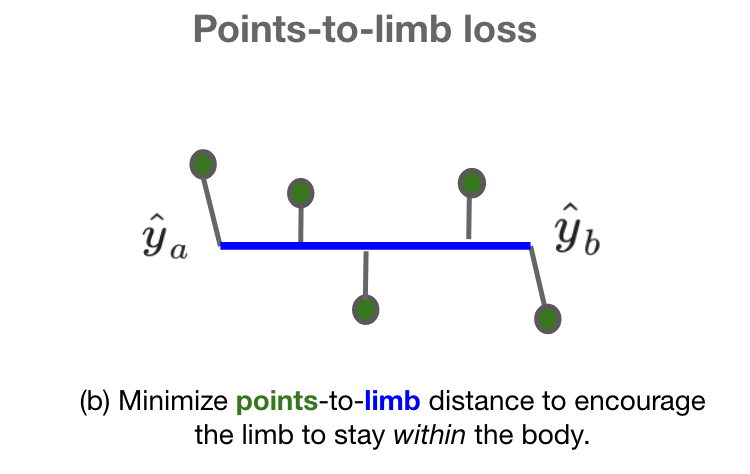 <Points-to-Limb loss = Sum over all points>
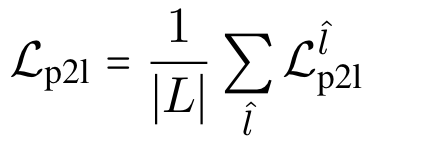 - To minimize the distance of the points to the corresponding limb
12
Losses – Symmetry Loss
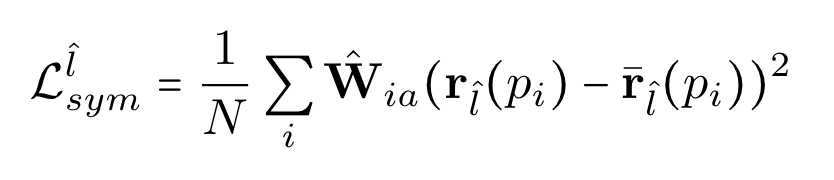 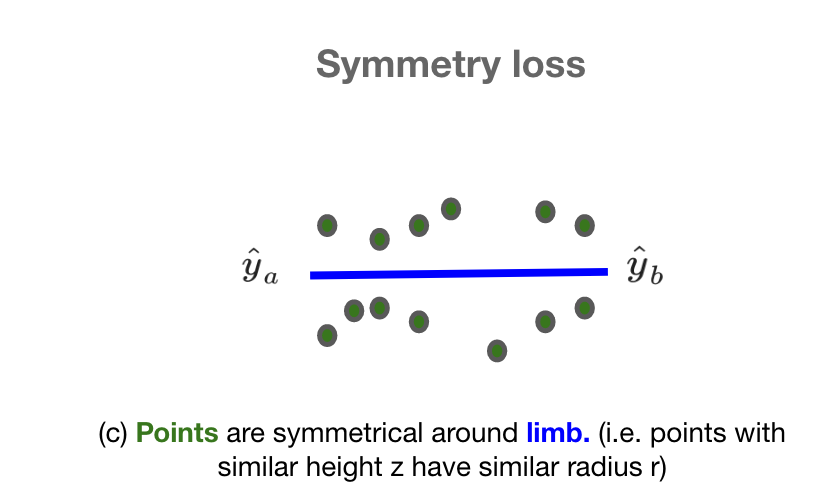 : weighted mean of radial values of points
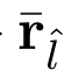 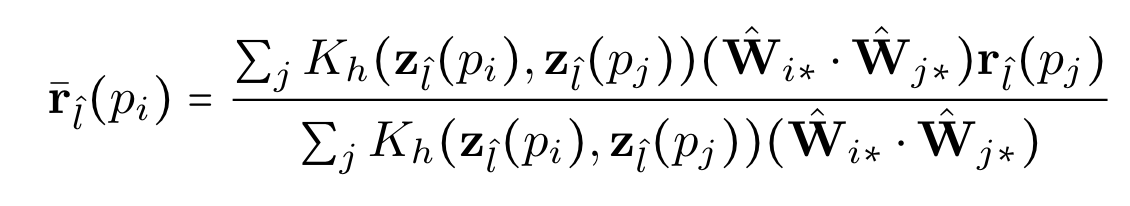 : Gaussian kernel with bandwith h
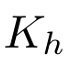 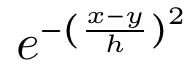 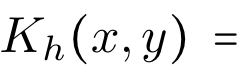 <Symmetry loss = Sum over all points>
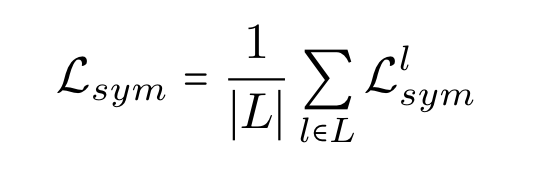 - to encourage that all points around the limb are roughly symmetrical around it
13
Losses – Joint-to-Part Loss(Optional)
- To encourage each joint to be close to the center of the points on that part
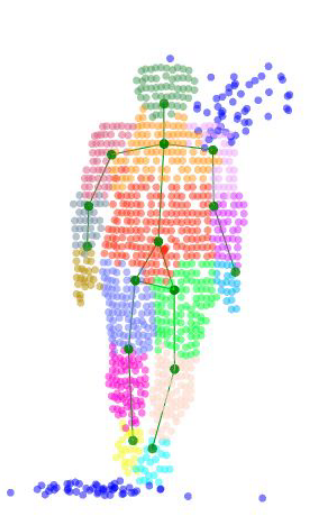 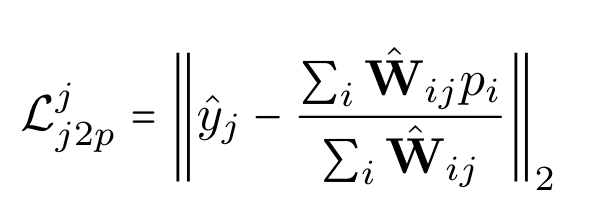 <Joint-to-part loss = Sum over all Joints>
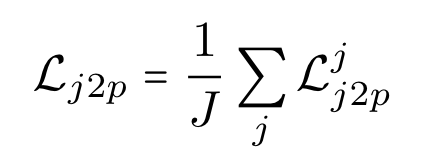 14
Losses – segmentation Loss && Training objective
Before Stage II
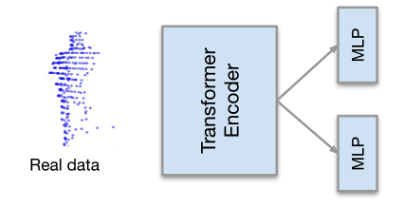 One-hot encoding
Stage II : Start Training
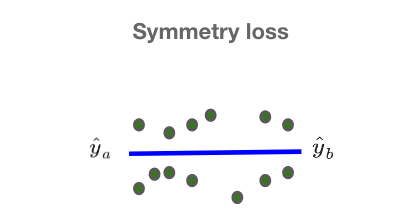 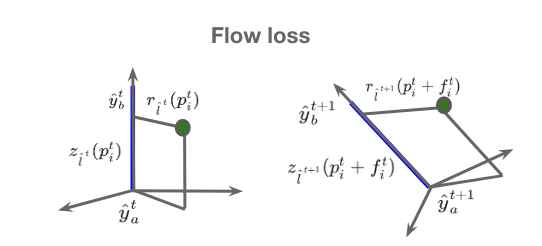 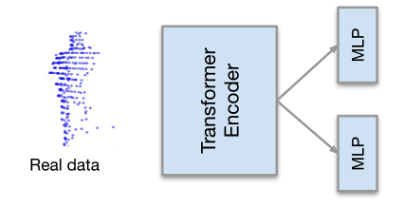 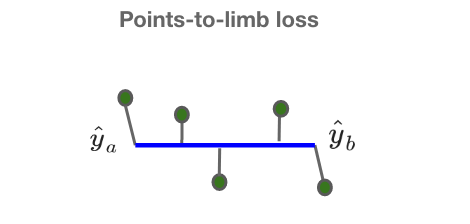 unsupervisedLosses
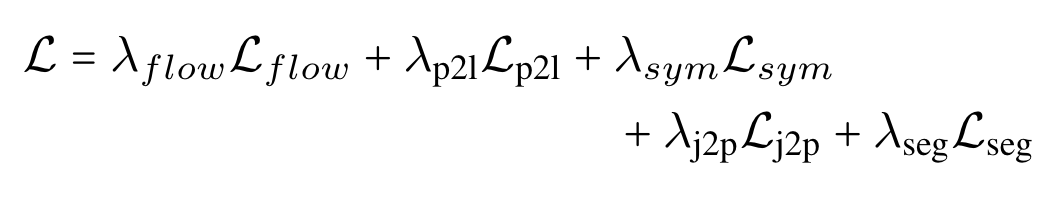 Cross-Entropy Loss
unsupervised Loss
15
Evaluation
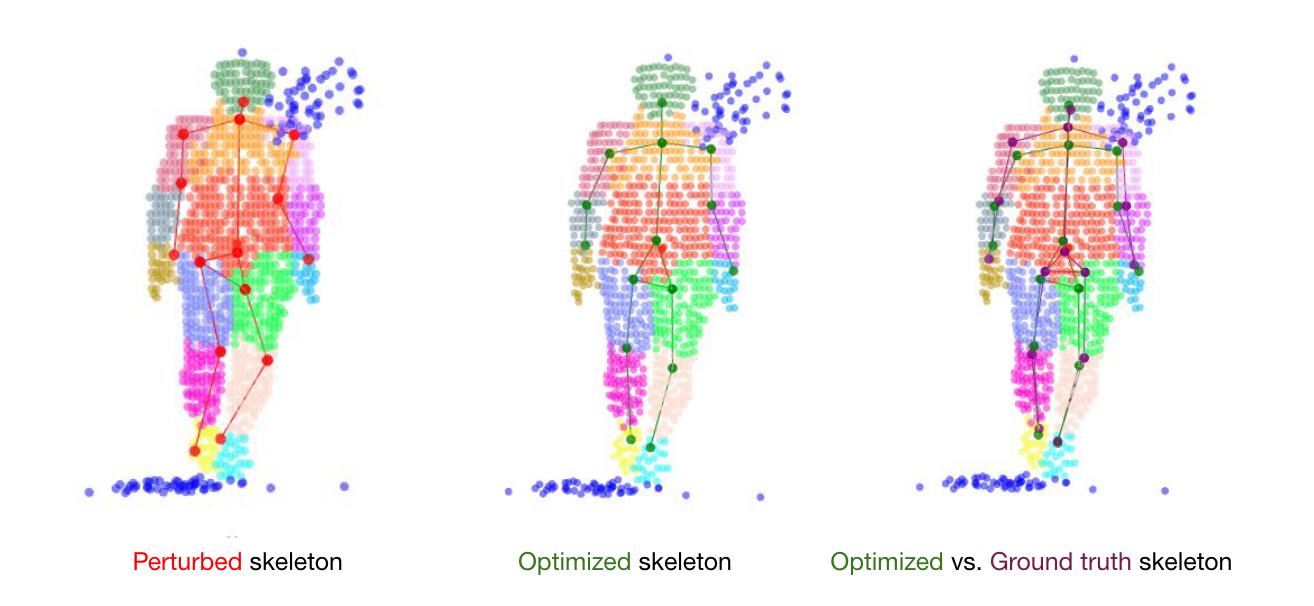 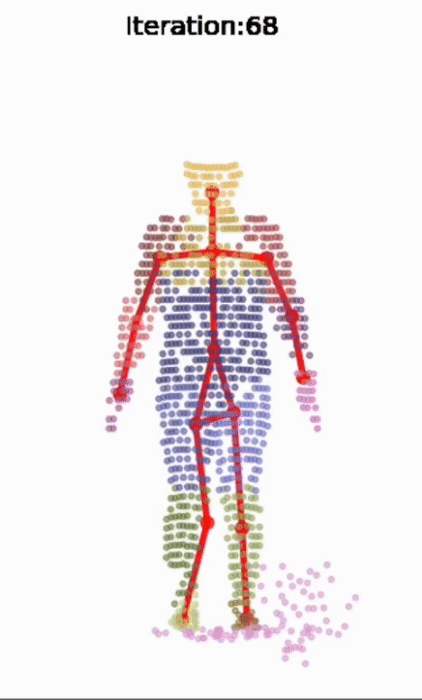 hyper-parameter
the result of applying the losses
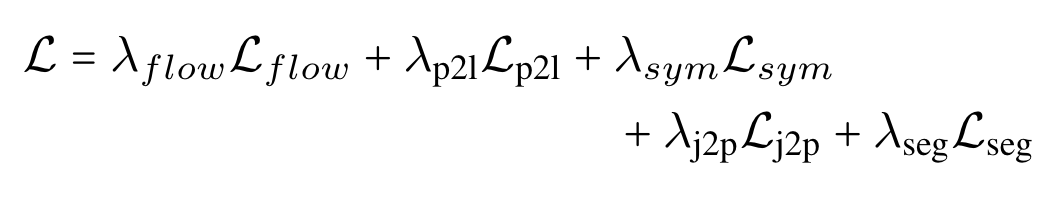 16
Evaluation
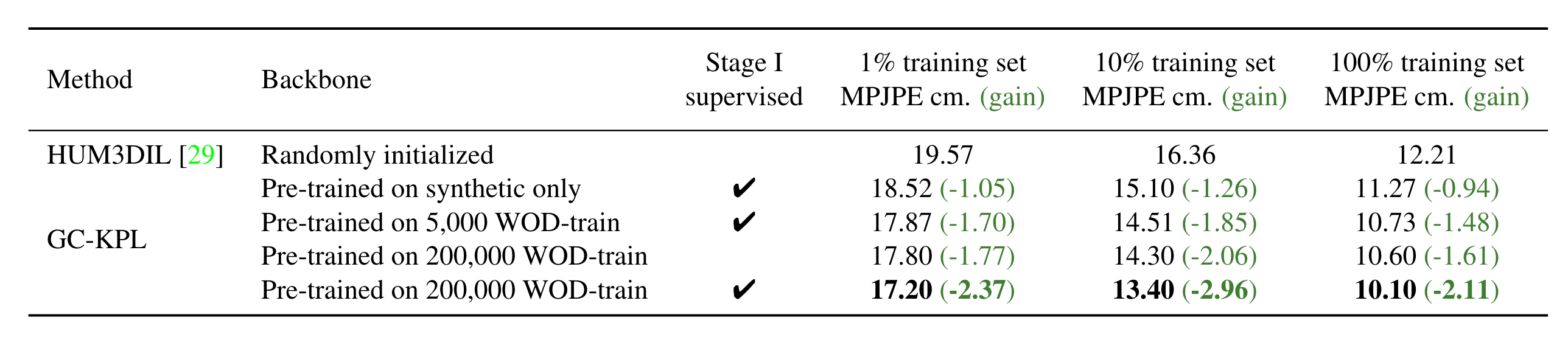 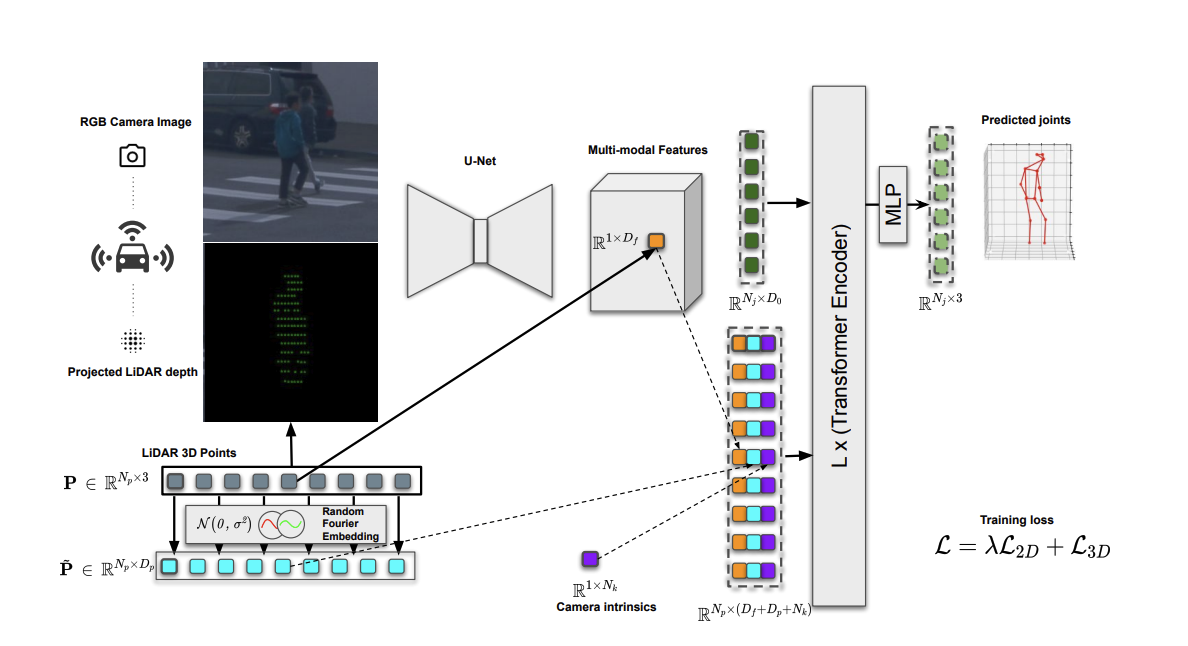 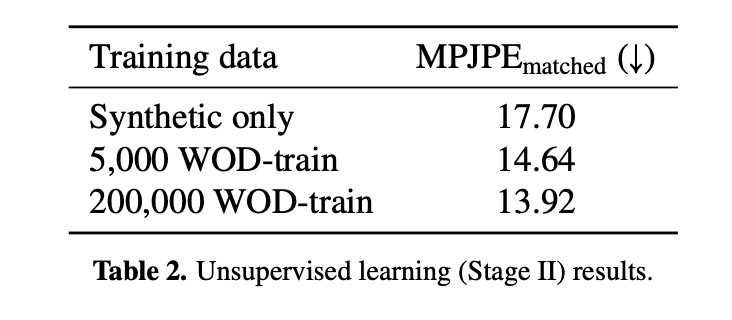 HUM3DIL : Image + LiDAR
17
-A. Zanfir, M. Zanfir, A. Gorban, J. Ji, Y. Zhou, D. Anguelov, and C. Sminchisescu, “Hum3dil: Semi-supervised multi-modal 3D human pose estimation for autonomous driving” CoRL 2022